Opakování vyjmenovaných slov po mAutor: Mgr. Ivana Tesařová
Materiál vznikl v rámci projektu Škola pro život
č.proj. CZ.1.07/1.4.00/21.2165
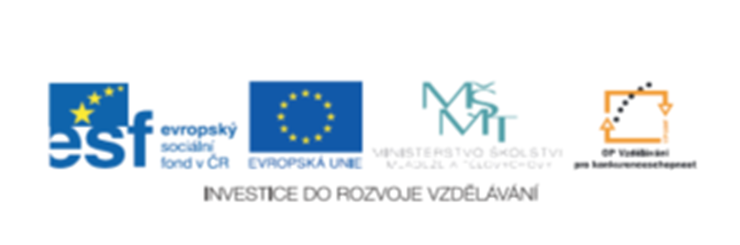 Práce na čas: Vylušti rychle uvedená vyjmenovaná slova a napiš, 
která vyjmenovaná slova po m zde chybí: …………………………………..
……………………………………………………………………………………………………
………………………………………………………………………………………………………
Doplň text bez nápovědy: 

…………………………… je starob – lé město. Dům musíme …………………………..
a ……………………………… . Kovář ……………………………… do ohně.        
Lesníci …………………….. les celý týden. . Martin ………………………  
kolem ze strany na stranu. ……………………………….. se náhodou k dopra-
vní nehodě. Vítr rozfoukal ……………………… z pampel – šek. Proč pořád
………………………….. Na nějaké hlouposti ? Rozb – la se mi …………………….
u počítače. Na něco takového ……………………. nemáme čas.  

Připomeň si pravopis:
my
mi
Uveď příklady vět: ……………………………………………………………………………………………
………………………………………………………………………………………………………………………….
PŘÍBUZNÁ SLOVA :
  / Soutěž / 
Kdo vymyslí nejvíc příbuzných slov s kořenem – mysl - / - myšl -/.

 
PŘE-                                                                      - ITEL
VÝ-                                                                        - ENKA
Ú-                                                                          - ENÍ
NES-                                                                      - IVNA
PRŮ -                                                                     - IVEC
DŮ-                                                                        - IT

…………………………………………………………………………………………………………………………………………………………………………………………………………………………………………………………………………………………………………………………............
MYSL
MYŠL
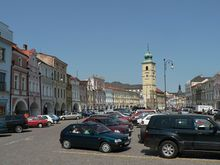 ?
cs. wikipedia. org
Vlastní jména – práce s mapou : SKUPINOVÁ PRÁCE .
Hledejte názvy měst, vesnic, hor, ……… , které se píší s  y nebo ý po

B                                  L                               M
Podle časových možností si můžete s některými z nich udělat prezentaci.